Веблиш в английском и русском языках
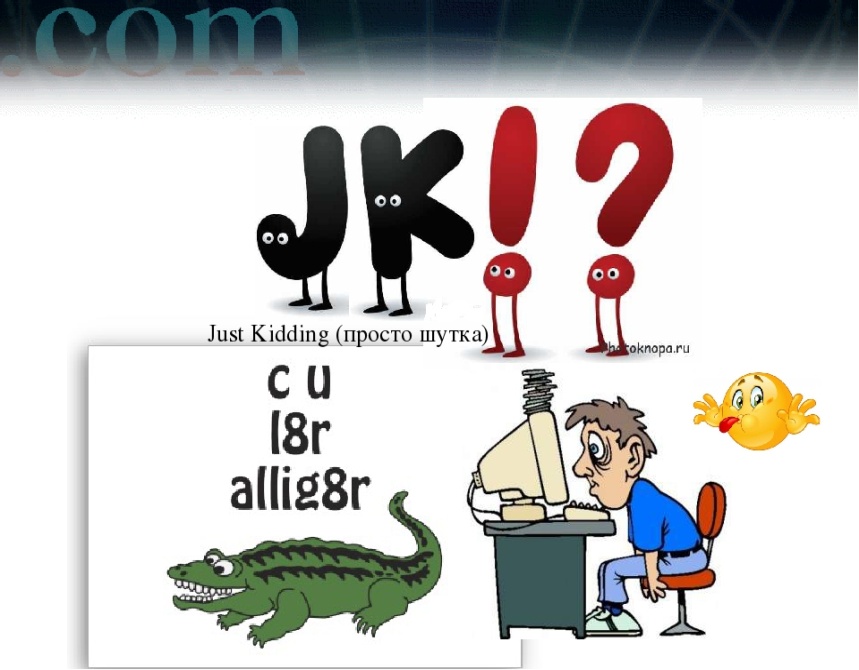 Выполнила:Ученица 9 класса «а»	Бенгард ДианаМБОУСОШ №2
Руководитель:Тимофеева Галина Александровна
Цель проекта: изучение английского интернет – языка, его особенности и структуры
Задачи проекта: 
Изучить стиль, структуру и особенности английского языка web коммуникаций.
Изучить особенности русского Интернет – языка.
Последить влияние «Веблиша» на язык Интернета.
Проанализировать англоязычные и русскоязычные чаты.
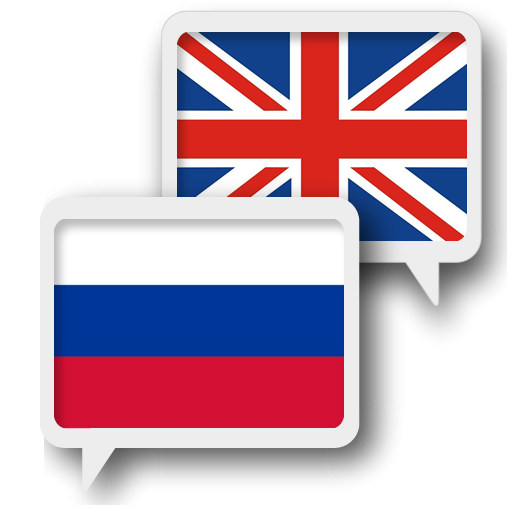 Появление языка web коммуникаций не обошло и русскоязычный интернет
Выпадение интервокальных согласных (сёня – сегодня; ваще – вообще; сейчас – ща; пжлст - пожалуйста).
Упрощение групп согласных (када – когда; тока – только; чо – что).
Стяжение гласных (терь – теперь; тя – тебя; ваще – вообще; спс – спасибо; крч - короче).
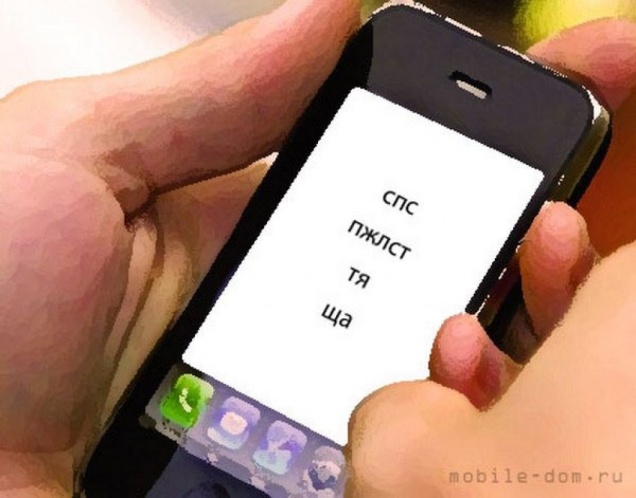 есть целый ряд весьма агрессивных сугубо русских аббревиатур, не имеющих английских аналогов:
НННЧ – «не нравится, не читай»
ППКС – «подпишусь под каждым словом».
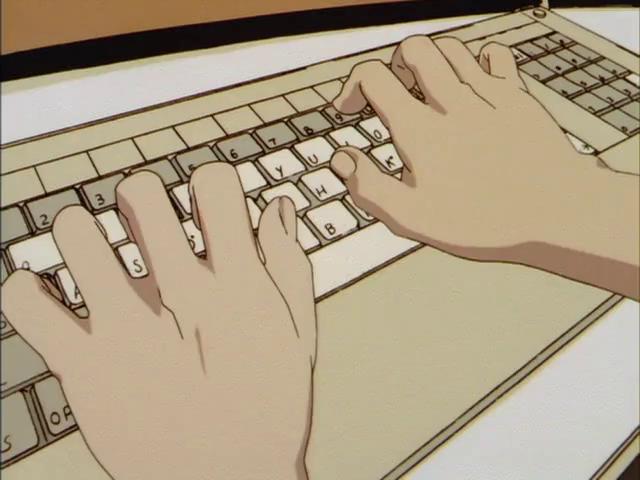 А вот группа аббревиатур, где английский вариант – сокращение, а наш – уже жаргонизм:
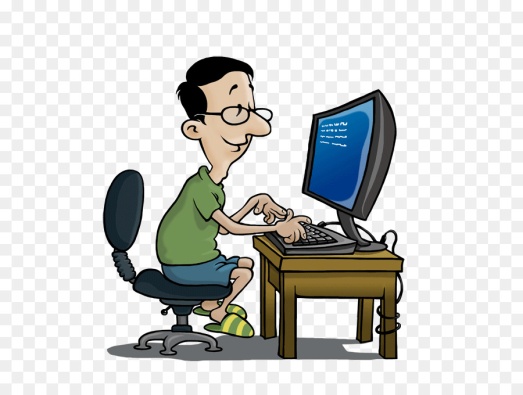 INET = инет (Интернет)
PLS = плз, плиз (пожалуйста)
ICQ = аська, ицка (программа-пейджер) 
Е-MAIL = мыло 
PROG = прога (программа)
 LOL (laughing out loud) = лол («громкий смех») 
SPAM = спам (непрошеная рекламная почта)
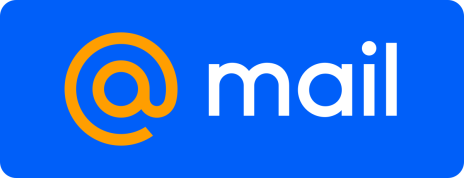 К особой группе относятся намеренные англоязычные слова с использованием цифр и букв по звучанию
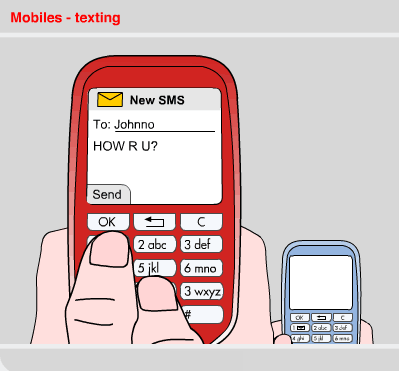 U(you)
 4U(for you)
2U (to you)
U2 (you too)
2DAY (today)
 YDAY (yesterday)
 XMAS (Christmas)
 BD или BDAY (birthday)
 SUM1 (someone)…
Вот ещё парочка примеров «веблиша» в англиском языке
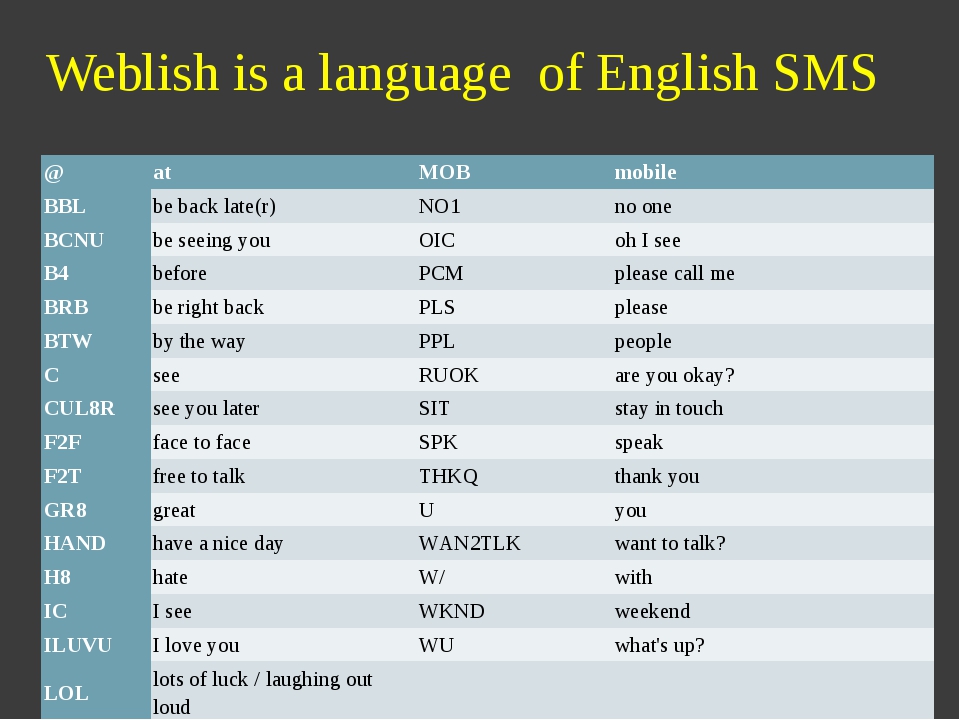 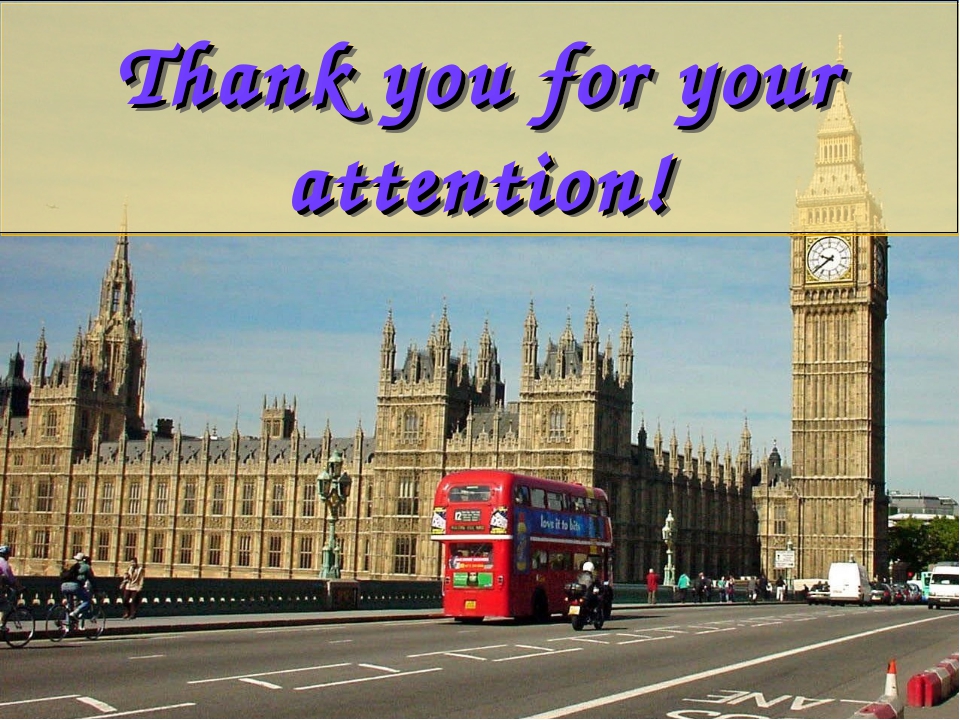